CARACTERISTICAS DE LOS REPTILES
Vertebrados tetrápodos pertenecientes a la clase Reptilia. El nombre del grupo viene del latín  retilis, que significa arrastrarse, y hace referencia a la forma de locomoción de muchos de estos animales. 

8000 especies de reptiles, esparcidas desde los trópicos hasta las regiones de clima templado. Estos animales habitan ambientes terrestres, marinos y de agua dulce.
Se cree que los primeros reptiles han evolucionado a partir de los anfibios primitivos, hace más de 250 millones de años.
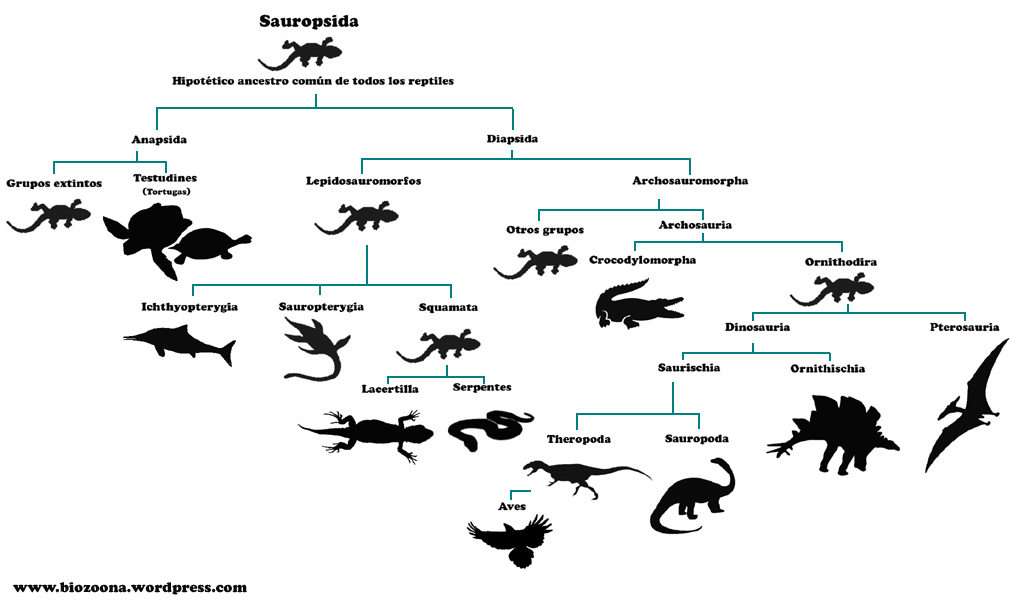 La piel de los reptiles está altamente queratinizada sin glándulas de moco y revestida por escamas o placas óseas. Esto dificulta la perdida de agua a través de la superficie del cuerpo y protege los reptiles de la desecación. 

La piel impermeable no permite la realización de intercambios gaseosos a través de la epidermis. De esa forma la respiración de los reptiles es exclusivamente pulmonar.
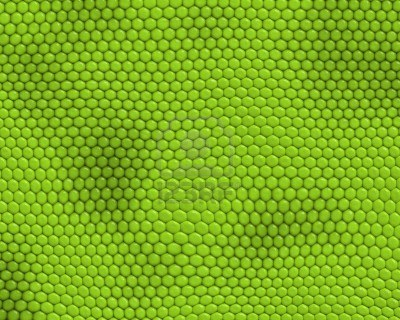 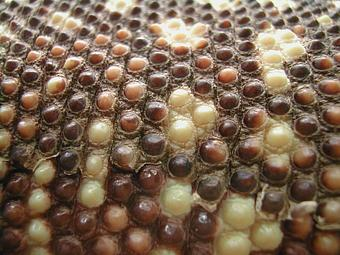 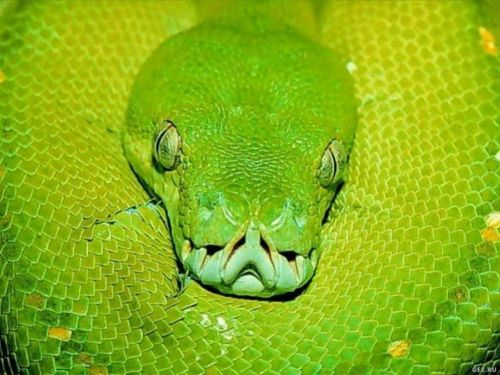 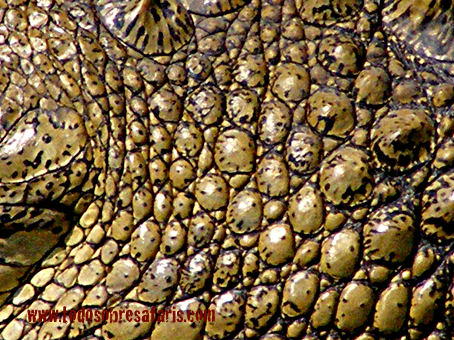 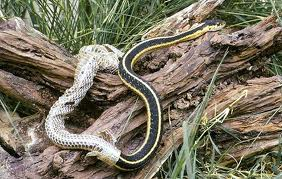 El huevo de estos animales posee una cascara gruesa que impide el desecamiento del embrión.
La cáscara es porosa, permitiendo el intercambio gaseoso entre el embrión y el medio ambiente externo.
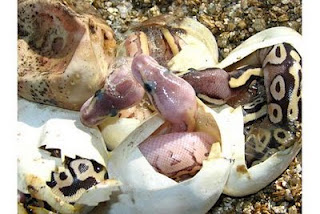 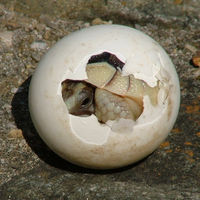 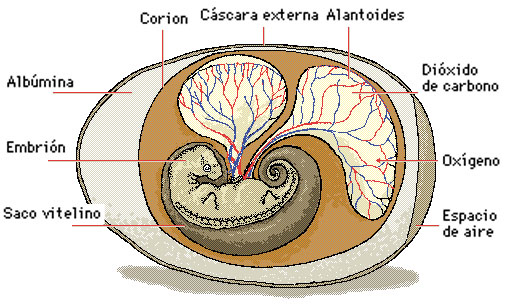 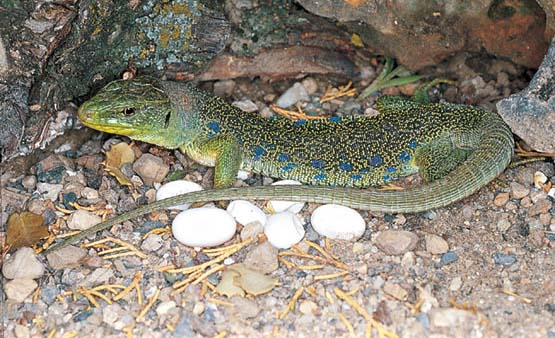 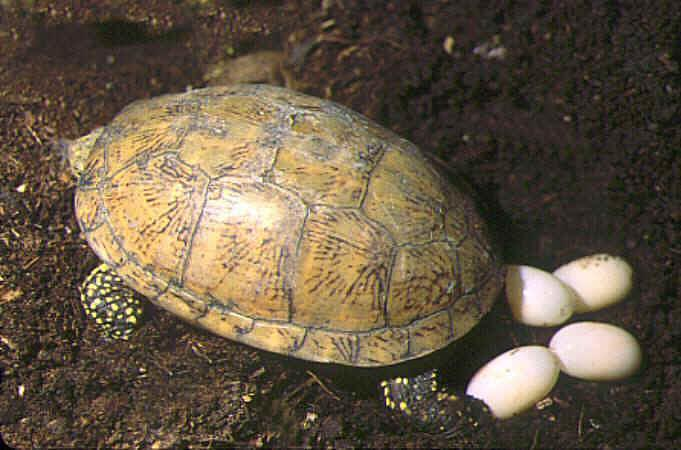 Ectotérmicos, acostumbran buscar lugares soleados y calientes, como la superficie de las rocas, hasta calentarse. 
Cuando su cuerpo sobrepasa la temperatura ideal, en el entorno de los 37ºC se colocan en lugares con sombra o entran en el agua para enfriarse un poco.
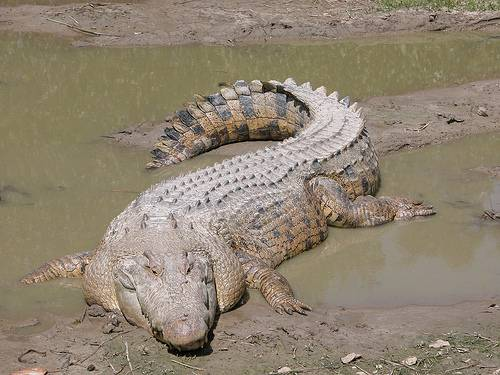 Los reptiles son divididos actualmente en cuatro órdenes: Chelonia (o Testudinae) tortugas, Squamata (serpientes y lagartijas), Crocodilia y Rhyncocephalia (o Sphenodontia).
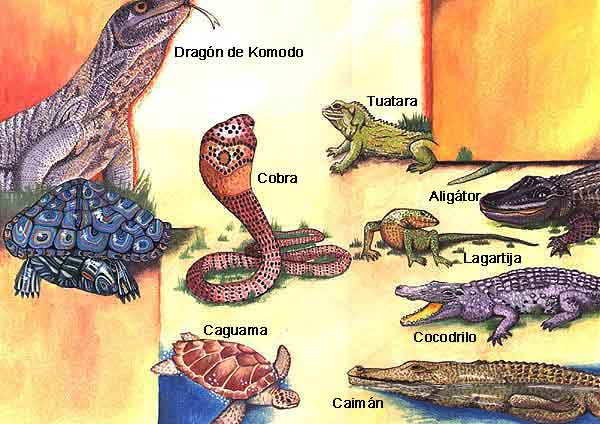